eFEX Firmware
Control FPGA Utilisation
Proc FPGA Development status
IPBus	90%
Infrastructure	70%
Real Time path	60%
MGTs	Tested
Synchronisation	70%
e/ algorithm	70%
Tau algorithm	40%
Sorting	90%
Readout path	Under test
TOB Flow Control	60%
RAW Flow Control	80%
Control FPGA interface	85%
Control	Tested
Control FPGA
ROD Aurora interface	100%
TTC Interface	100%
Readout path
Flow Control	30%
Control	90%
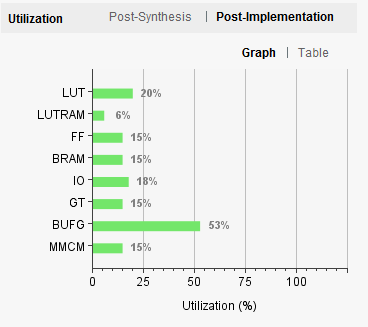 Proc FPGA Utilisation
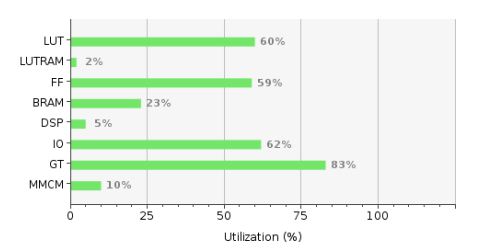 Status summary
Control FPGA Infrastructure completed
Real Time Path Test – Two pFPGAs tested 
Readout Path – TOB 50% & RAW 70% tested
ROD interface verified
Next steps
Complete real-time path tests with 4 pFPGAs
Complete readout tests for both TOB and calorimeter readout
Bug fix generic IPBus mapping for all pFPGAs
9th April 2019
Ian Brawn on behalf of TDAQ
1
[Speaker Notes: Status:
If item is in development, make a rough estimate of how complete development is, and colour-code it:
0-30% = red
40-70% = amber
80-100% = green
Under test or tested (where applicable) means development is complete excepting minor debug, and testing is in progress/completed

Utilisation bar charts are clipped from Vivado]
eFEX Software, Documentation & Integration
Software	
Register map (XML)	xx%
Module Control Package	xx%
Calibration Database Tools	xx%
Connectivity Database Tools	xx%
SW-ROD Plugin	xx%
Diagnostics Tools	xx%
Monitoring Histograms	xx%
Test Vector Generation	xx%
Bit-wise simulation	xx%
Documentation	xx%
User Manual	xx%
Data Formats	xx%
Algorithm Specification	xx%
Integration	
LATOME/LAr	xx%
TREX/Tile	xx%
L1Topo	xx%
DCS	xx%
Hub/ROD TTC	xx%
Hub/ROD readout	xx%
FELIX	xx%
SwROD	xx%
TDAQ	xx%

Status Summary
… 
…
Next Steps
…
…
9th April 2019
Ian Brawn on behalf of TDAQ
2
[Speaker Notes: Status:
If item is in development, make a rough estimate of how complete development is, and colour-code it:
0-30% = red
40-70% = amber
80-100% = green
Under test or tested (where applicable) means development is complete excepting minor debug, and testing is in progress/completed

Utilisation bar charts are clipped from Vivado]
jFEX Firmware
Proc FPGA Development status
Real-time data path	
MGTs	100% / Under Test
Jet, ET/MET, Pileup algorithm	100%
Large-R Jet, Tau algorithm	70% (1st version implemented)
Readout path	
Data Merging	90%
Packet creation	80%
Register definitions	80%
ROD interface	60%
Control	Under test
Control FPGA
Ethernet / IPbus	Under test
Board Monitoring	Under test
Status summary / Recent news
Significant improvement on the forward region… 
Integration is well-advanced… 
Next steps
Commission w/ ROD interface
Commission w/ TREX, LATOME, L1Topo
9th April 2019
Ian Brawn on behalf of TDAQ
3
[Speaker Notes: Status:
If item is in development, make a rough estimate of how complete development is, and colour-code it:
0-30% = red
40-70% = amber
80-100% = green
Under test or tested (where applicable) means development is complete excepting minor debug, and testing is in progress/completed

Utilisation bar charts are clipped from Vivado]
jFEX Software, Documentation & Integration
Software	
Register map (XML)	xx%
Module Control Package	xx%
Calibration Database Tools	xx%
Connectivity Database Tools	xx%
SW-ROD Plugin	xx%
Diagnostics Tools	xx%
Monitoring Histograms	xx%
Test Vector Generation	xx%
Bit-wise simulation	xx%
Documentation	xx%
User Manual	xx%
Data Formats	xx%
Algorithm Specification	xx%
Integration	
LATOME/LAr	xx%
TREX/Tile	xx%
L1Topo	xx%
DCS	xx%
Hub/ROD TTC	xx%
Hub/ROD readout	xx%
FELIX	xx%
SwROD	xx%
TDAQ	xx%

Status Summary
… 
…
Next Steps
…
…
9th April 2019
Ian Brawn on behalf of TDAQ
4
[Speaker Notes: Status:
If item is in development, make a rough estimate of how complete development is, and colour-code it:
0-30% = red
40-70% = amber
80-100% = green
Under test or tested (where applicable) means development is complete excepting minor debug, and testing is in progress/completed

Utilisation bar charts are clipped from Vivado]
gFEX Firmware
Proc FPGA	Development status
Real time path	Under test
LAr/Tile Inputs	Under test
Synchronisation	Under test
Large-R jets algorithm	Under test
Global algorithms	Under test
Readout path	Under test
Flow Control 	N/A
Control FPGA interface	Under test
Control	Under test
Control FPGA
Real time path	60%
Synchronisation	Under test
Readout path
Flow Control	60%
FELIX interface	Under test
Control	50%
Status summary 
Testing taking place with gFEX  FELIX setup at BNL using dummy input data loaded into playback memories
Next step(s)
Test algorithms on 107 events with simplified timing
Incorporate realistic flow control into readout
Incorporate forward region (|| > 2.4)
Test readout with algorithmic (MC) data
Proc FPGA Utilisation
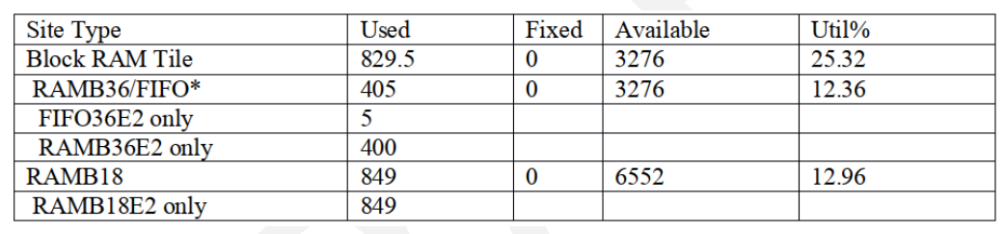 Latency Measurement: 280 MHz clock
5
9th April 2019
Ian Brawn on behalf of TDAQ
[Speaker Notes: Status:
If item is in development, make a rough estimate of how complete development is, and colour-code it:
0-30% = red
40-70% = amber
80-100% = green
Under test or tested (where applicable) means development is complete excepting minor debug, and testing is in progress/completed

Utilisation bar charts are clipped from Vivado]
gFEX Software, Documentation & Integration
Software	
Register map (XML)	xx%
Module Control Package	xx%
Calibration Database Tools	xx%
Connectivity Database Tools	xx%
SW-ROD Plugin	xx%
Diagnostics Tools	xx%
Monitoring Histograms	xx%
Test Vector Generation	xx%
Bit-wise simulation	xx%
Documentation	xx%
User Manual	xx%
Data Formats	xx%
Algorithm Specification	xx%
Integration	
LATOME/LAr	xx%
TREX/Tile	xx%
L1Topo	xx%
DCS	xx%
FELIX TTC	xx%
FELIX readout	xx%
SwROD	xx%
TDAQ	xx%

Status Summary
… 
…
Next Steps
…
…
9th April 2019
Ian Brawn on behalf of TDAQ
6
[Speaker Notes: Status:
If item is in development, make a rough estimate of how complete development is, and colour-code it:
0-30% = red
40-70% = amber
80-100% = green
Under test or tested (where applicable) means development is complete excepting minor debug, and testing is in progress/completed

Utilisation bar charts are clipped from Vivado]
L1Topo Firmware
Proc FPGA Development status
Realtime data path	90%
MGTs	100% / Under Test
Decoding of input TOBs	75%
Baseline Algorithms	100%
Readout path	
Data Merging	80%
Packet creation	60%
Register definitions	70%
ROD interface	40%
Control	Under test
Control FPGA	
Ethernet / IPbus	Under test
Board Monitoring	Under test
Status summary
Integration well advanced
Submission deadline for new algorithms: 30.6.19
Next steps
Finalizing decoding of input TOBs 
Commissioning of interfaces
Resource utilization: Multiplicity Topo
Use Topo1b, assume all 110 output bits are jets
40 × 2 bit and 10 × 3 bit jet multiplicities
Numbers of input jets: 64 Jets, 128 Jets and 256 Jets
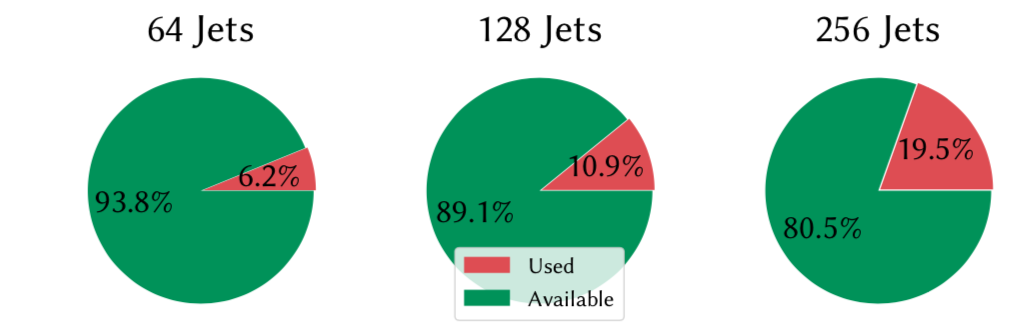 Topo LUT utilisation for different jet implementations
9th April 2019
Ian Brawn on behalf of TDAQ
7
[Speaker Notes: Status:
If item is in development, make a rough estimate of how complete development is, and colour-code it:
0-30% = red
40-70% = amber
80-100% = green
Under test or tested (where applicable) means development is complete excepting minor debug, and testing is in progress/completed

Utilisation bar charts are clipped from Vivado]
L1Topo Software, Documentation & Integration
Software	
Register map (XML)	xx%
Module Control Package	xx%
Calibration Database Tools	xx%
Connectivity Database Tools	xx%
SW-ROD Plugin	xx%
Diagnostics Tools	xx%
Monitoring Histograms	xx%
Test Vector Generation	xx%
Bit-wise simulation	xx%
Documentation	xx%
User Manual	xx%
Data Formats	xx%
Algorithm Specification	xx%
Integration	
eFEX	xx%
jFEX	xx%
gFEX	xx%
CTP	xx%
DCS	xx%
Hub/ROD TTC	xx%
Hub/ROD readout	xx%
FELIX	xx%
SwROD	xx%
TDAQ	xx%

Status Summary
… 
…
Next Steps
…
…
9th April 2019
Ian Brawn on behalf of TDAQ
8
[Speaker Notes: Status:
If item is in development, make a rough estimate of how complete development is, and colour-code it:
0-30% = red
40-70% = amber
80-100% = green
Under test or tested (where applicable) means development is complete excepting minor debug, and testing is in progress/completed

Utilisation bar charts are clipped from Vivado]
Hub Firmware
Design Area 1
Item 1
Item 2
…
Design Area 3
Item 1
Item 2


Status summary / Recent news
…
…
Next steps
…
…
Utilisation chart from Vivado, etc.
9th April 2019
Ian Brawn on behalf of TDAQ
9
[Speaker Notes: Status:
If item is in development, make a rough estimate of how complete development is, and colour-code it:
0-30% = red
40-70% = amber
80-100% = green
Under test or tested (where applicable) means development is complete excepting minor debug, and testing is in progress/completed

Utilisation bar charts are clipped from Vivado]
Hub Software, Documentation & Integration
Software	
Register map (XML)	xx%
Module Control Package	xx%
Calibration Database Tools	xx%
Connectivity Database Tools	xx%
SW-ROD Plugin	xx%
Diagnostics Tools	xx%
Monitoring Histograms	xx%
Test Vector Generation	xx%
Bit-wise simulation	xx%
Documentation	xx%
User Manual	xx%
Data Formats	xx%
Algorithm Specification	xx%
Integration
ROD	xx%
eFEX	xx%
jFEX	xx%
L1Topo	xx%
DCS	xx%
TTC	xx%
FELIX	xx%
SwROD	xx%
TDAQ	xx%

Status Summary
… 
…
Next Steps
…
…
9th April 2019
Ian Brawn on behalf of TDAQ
10
[Speaker Notes: Status:
If item is in development, make a rough estimate of how complete development is, and colour-code it:
0-30% = red
40-70% = amber
80-100% = green
Under test or tested (where applicable) means development is complete excepting minor debug, and testing is in progress/completed

Utilisation bar charts are clipped from Vivado]
ROD Firmware
Backplane Interface Development status
eFEX interface	80%
Aurora (3 channels) 	Tested
All channels 	70%
Readout/CTTC	80%  
Status Registers	60%
jFEX interface 	
Aurora 	80%
Bus width adapter	80%
All channels 	50%
Status Registers 	60%
Testing in jfex shelf 	10%
Topo interface 	not started
Packet Processor 
TOB/xTOB packets
Event building 	80%
All header/trailer fields	70%
Control/Status registers	70%
Debug Queue 	10%
Bulk Data Handling	
Specification 	80%	
Design  	50%
Status summary / Recent news [optional]
1st HW test with eFEX packets complete   
Next step(s)
PRR, Bulk Data implementation, Debug Queue
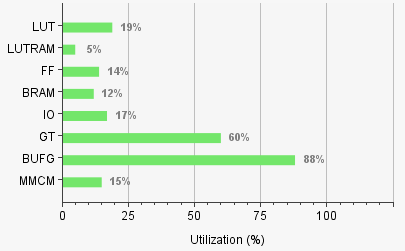 eFEX-ROD FPGA Utilisation
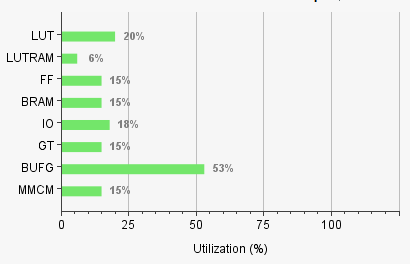 jFEX-ROD FPGA Utilisation
3rd June 2019
Ian Brawn on behalf of TDAQ
11
[Speaker Notes: Status:
If item is in development, make a rough estimate of how complete development is, and colour-code it:
0-30% = red
40-70% = amber
80-100% = green
Under test or tested (where applicable) means development is complete excepting minor debug, and testing is in progress/completed

Utilisation bar charts are clipped from Vivado]
ROD Software, Documentation & Integration
Software	
Register map (XML)	xx%
Module Control Package	xx%
Calibration Database Tools	xx%
Connectivity Database Tools	xx%
SW-ROD Plugin	xx%
Diagnostics Tools	xx%
Monitoring Histograms	xx%
Test Vector Generation	xx%
Bit-wise simulation	xx%
Documentation	xx%
User Manual	xx%
Data Formats	xx%
Algorithm Specification	xx%
Integration
Hub	xx%
eFEX	xx%
jFEX	xx%
L1Topo	xx%
DCS	xx%
TTC	xx%
FELIX	xx%
SwROD	xx%
TDAQ	xx%

Status Summary
… 
…
Next Steps
…
…
9th April 2019
Ian Brawn on behalf of TDAQ
12
[Speaker Notes: Status:
If item is in development, make a rough estimate of how complete development is, and colour-code it:
0-30% = red
40-70% = amber
80-100% = green
Under test or tested (where applicable) means development is complete excepting minor debug, and testing is in progress/completed

Utilisation bar charts are clipped from Vivado]
TREX Firmware (1)
PREDATOR FPGA (Kintex UltraScale)	Development status
Real-time path
LVDS data reception	Tested
Autom. input delay scan	10%
De-BCMUX-ing	Tested
Data formatting	40%
Transmission to FEXes	40%
Readout path
G-Link formatting	80%
Transmission to legacy ROD	30%
Transmission to FELIX	30%
Configuration, Control & Monitoring
System monitoring (SYSMON)	Tested
Interface to VME (via PPM/ExtReM)	Tested
Interface to FireFly transc. (I2C master)	Tested
Interface to Zynq+ MPSoc  (I2C slave)	20%


DINO FPGAs (4x Artix-7)
Real-time path
LVDS duplication	Tested
Transmission to CP & JEP	Tested
Routing to PREDATOR FPGA	Tested
Monitoring
System monitoring (XADC)	Tested
Interface to VME/Zynq+ (I2C slave)	To be tested
FPGA & MPSoC Utilisation (master/official releases only)
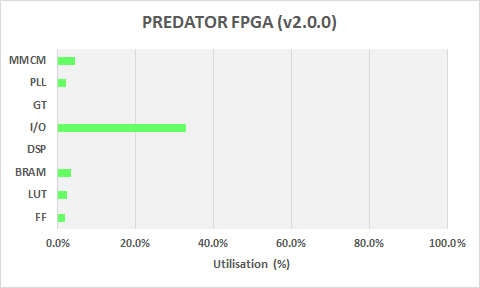 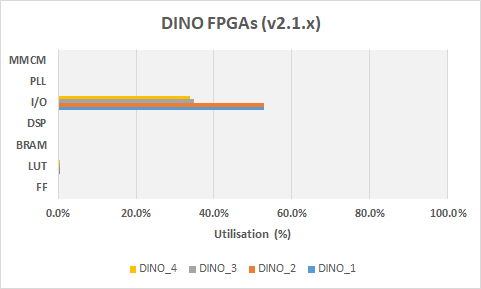 9th April 2019
Ian Brawn on behalf of TDAQ
13
[Speaker Notes: Status:
If item is in development, make a rough estimate of how complete development is, and colour-code it:
0-30% = red
40-70% = amber
80-100% = green
Under test or tested (where applicable) means development is complete excepting minor debug, and testing is in progress/completed

Utilisation bar charts are clipped from Vivado]
TREX Firmware (2)
ExtReM FPGA (Virtex-1000E, on PPM) Development status
Readout path
Remove G-Link formatting	Tested
Route TTC signals to PREDATOR	Tested
Configuration & Control (from VME)
Interface to PREDATOR		Tested
Interface to Zynq+	To be tested
Register model for PREDATOR	Tested
Register model for Zynq+	80%
I2C master interface to TREX	90%

Zynq+ MPSoC (from TREX pre-production only)
Configuration, Control & Monitoring (PL)
Interface to VME (via PPM/ExtReM)	70% 
Interface to PS 	Not started
I2C master interf. (slow-control)	30%
System monitoring (SYSMON)	30%
Slow-ctrl data storage & analysis	30% 
Slow-control Monitoring (PS)
JTAG master	Not started
OPC/UA server	Not started
Communication w/ DCS (Ethernet)	Not started
FPGA & MPSoC Utilisation (master/official releases only)
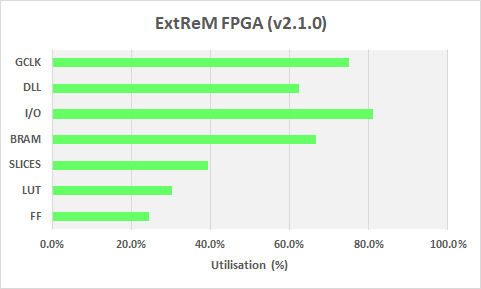 Status summary
Zynq+ MpSoC to be implemented on the TREX pre-production module (TREX v2; June19)
Currently, main focus on finalising the implementation of the real-time interface to FEXes and of the readout interface to the legacy ROD
Next step(s)
Test legacy real-time path to CP & JEP (CERN bat-104)
Test legacy readout interface to legacy ROD (CERN bat-104)
Test real-time interface to FEXes (CERN STF)
9th April 2019
Ian Brawn on behalf of TDAQ
14
[Speaker Notes: Status:
If item is in development, make a rough estimate of how complete development is, and colour-code it:
0-30% = red
40-70% = amber
80-100% = green
Under test or tested (where applicable) means development is complete excepting minor debug, and testing is in progress/completed

Utilisation bar charts are clipped from Vivado]
TREX Software, Documentation & Integration
Software	
Register map	xx%
Module Control Package	xx%
Calibration Database Tools	xx%
Connectivity Database Tools	xx%
SW-ROD Plugin	xx%
Diagnostics Tools	xx%
Monitoring Histograms	xx%
Test Vector Generation	xx%
Bit-wise simulation	xx%
Documentation	xx%
User Manual	xx%
Data Formats	xx%
Algorithm Specification	xx%
Integration
PPM	xx%
eFEX	xx%
jFEX	xx%
gFEX	xx%
DCS	xx%
TTC	xx%
Legacy ROD	xx%
FELIX	xx%
SwROD	xx%
TDAQ	xx%

Status Summary
… 
…
Next Steps
…
…
9th April 2019
Ian Brawn on behalf of TDAQ
15
[Speaker Notes: Status:
If item is in development, make a rough estimate of how complete development is, and colour-code it:
0-30% = red
40-70% = amber
80-100% = green
Under test or tested (where applicable) means development is complete excepting minor debug, and testing is in progress/completed

Utilisation bar charts are clipped from Vivado]
STF Slice Tests
TREX–eFEX protocol test	Not Done/ In progress / Done
TREX–gFEX protocol test	Not Done/ In progress / Done
TREX–jFEX protocol test	Not Done/ In progress / Done
eFEX–Topo protocol test	Not Done/ In progress / Done
gFEX–Topo protocol test	Not Done/ In progress / Done
jFEX–Topo protocol test	Not Done/ In progress / Done
eFEX Readout RT data → ROD	Not Done/ In progress / Done
gFEX Readout RT data → FELIX	Not Done/ In progress / Done
jFEX Readout RT data → ROD	Not Done/ In progress / Done
Topo Readout RT data → ROD	Not Done/ In progress / Done
TREX Readout RT data → FELIX	Not Done/ In progress / Done
eFEX data → FELIX	Not Done/ In progress / Done
jFEX/Topo data → FELIX	Not Done/ In progress / Done
FELIX → SW ROD	Not Done/ In progress / Done
Data extraction from SW ROD	Not Done/ In progress / Done
Full eFEX readout path	Not Done/ In progress / Done
Full jFEX readout path	Not Done/ In progress / Done
Full Topo readout path	Not Done/ In progress / Done
Full gFEX readout path	Not Done/ In progress / Done
Full TREX readout path	Not Done/ In progress / Done
eFEX–Topo–Readout test	Not Done/ In progress / Done
gFEX–Topo–Readout test	Not Done/ In progress / Done
jFEX–Topo–Readout test	Not Done/ In progress / Done
TREX–eFEX–Readout test	Not Done/ In progress / Done
TREX–gFEX–Readout test	Not Done/ In progress / Done
TREX–jFEX–Readout test	Not Done/ In progress / Done
TREX–eFEX–Topo Slice	Not Done/ In progress / Done
TREX–gFEX–Topo Slice	Not Done/ In progress / Done
TREX–jFEX–Topo Slice	Not Done/ In progress / Done
Full Slice test	Not Done/ In progress / Done
9th April 2019
Ian Brawn on behalf of TDAQ
16
[Speaker Notes: Mark in Not Done, In Progress or Done,
Where “Done” means you don’t need to repeat any aspect of this test before moving to the next stage]